Introduction to Linux command line for bioinformatics
Wenjun Kang, MS
Jorge Andrade, PhD
6/28/2013
Bioinformatics Core, Center for Research Informatics, University of Chicago
Goals
The goal of this tutorial is to provide hands-on training basics of using Linux via the command line. 
It addresses people who have no previous experience with Unix-like systems, or who know a few commands but would like to know more.
Topics
What’s Unix/Linux
Navigation
Directory and file operations
File transfer between computers
I/O redirection and pipe
Text extraction and manipulation
Shell scripts
Exercises
Unix/Linux
UNIX is the operating system of choice for engineering and scientific computing.
The variant of UNIX found at CRI is GNU/Linux.
CRI currently uses CentOS Linux. There are many other distributions (RedHat, Ubuntu, Debian)
Difference between Unix and Linux
Unix developed in the late 1960s and Linux in the early 1990s based on Unix-like system MINIX
Linux is a UNIX clone
Linux is an operating system kernel
The terms are often used interchangeably
Unix Architecture
Kernel: The heart of the operating system
It interacts with hardware.
Memory management, task scheduling and file management.
Shell: The utility that processes your requests. 
the shell interprets the command and calls the program that you want. 
Commands and Utilities: 
Eg: cp, mv, cat and grep etc. 
Files and Directories: 
All data in UNIX is organized into files. 
All files are organized into directories. 
These directories are organized into a tree-like structure called the filesystem.
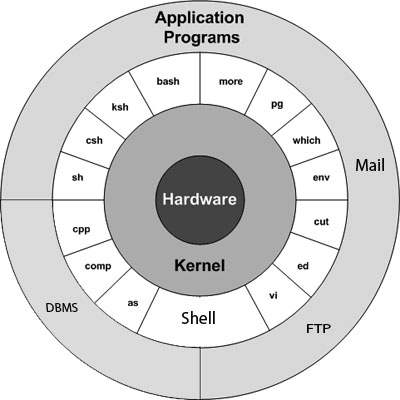 Connect to a Linux Machine
Remote to a Linux machine via ssh
From MAC: $ ssh username@bios.cri.uchicago.edu
From PC: use Putty to connect
--(criwksp35@ln01)-(~)--
User Name
Machine Name
Current Directory
CRI File System
group
grp2
grp1
Anatomy of a Linux Command
$ ls    -l -r -s         /tmp

 ls (command or utility or program)
 -l -r -s (options, or flags –control the flavors of the command)
 /tmp (argument – what is been operated on)
Navigation
Commands: cd, ls, and pwd
cd /
cd /tmp
ls 
ls q*
pwd
ls -l
cd ~
Handy shortcuts
Anywhere in Command Line:
up(down)_key   - scrolls through command history
Auto Completion: 
<something-incomplete> TAB   
When specifying file names:
".." (dot dot)          - refers to the parent directory
"~" (Tilda) or "~/" - refers to user's home directory
“*”  (star)               - refers to any file names
Directory and file operations
Create a new directory
mkdir  mydir1           
Create a new file in a directory
cd mydir1
nano file1.txt
Copy a file
cp file1.txt file1_copy.txt
Delete a file or directory
rm file1_copy.txt 
rm -r  folder1
Directory and file operations
Rename a file or folder
mv file1.txt  file12.txt
mv folder1 folder2
Move file from one folder to another
mv folder1/file1.txt folder2
Compress files
gzip, and gunzip
File Permissions
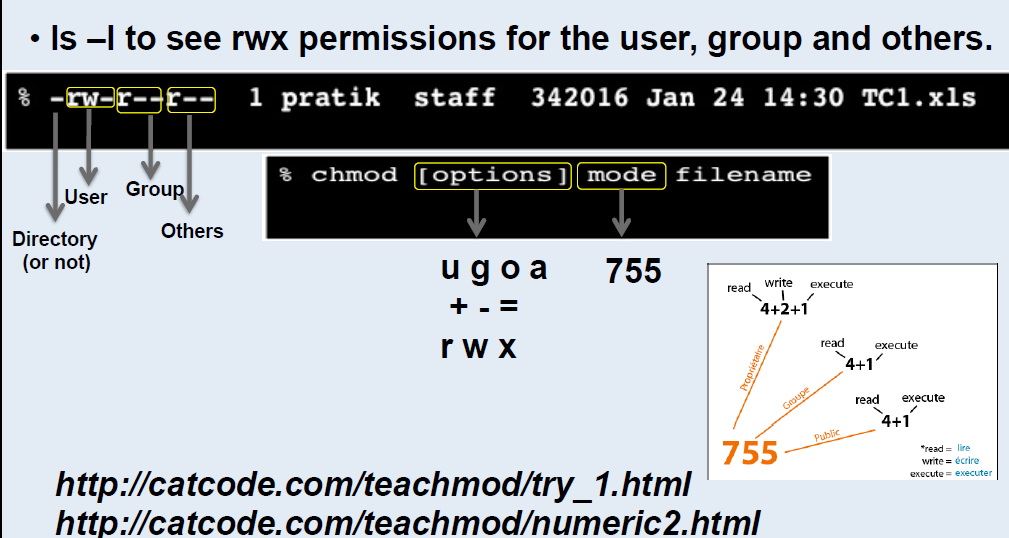 File transfer between computers
Winscp (between Windows and Linux)
scp  (else)
scp file1.txt user@bios.cri.uchiago.edu:. 
wget url
wget http://downloads.yeastgenome.org/curation/chromosomal_feature/saccharomyces_cerevisiae.gff
I/O redirection and pipe
>  file, Output re-direction, overwrite
cat file1.txt > file2.txt
>> file, Output re-direction, append
cat file1.txt >> file2.txt
< file, input re-direction
cat < file1.txt
CommandA | command B, pipe output from CommandA to command B
ls -l | wc -l
Text extraction and manipulation
Text Editor: vi, vim, nano, emacs, and others.
Text Viewers:
less (more)
head, and tail 
Pattern Search
grep  “word” file.txt
find . –name “somename”  
Text replacement and text operation
cat, sed, tr, and rev
Text extraction and manipulation
Table manipulation
sort
uniq
cut
awk
paste
Count the number of word, lines and bytes
wc
Shell Script
>nano hello.sh


> chmod u+x hello.sh
> ./hello.sh
#!/bin/bash 
echo "Hello World!“
Questions?
Hands on Exercises
https://wiki.uchicago.edu/display/CRIwksp/
Basic Commands